Strategy, Targets, and Method of Operation of Hezbollah
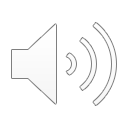 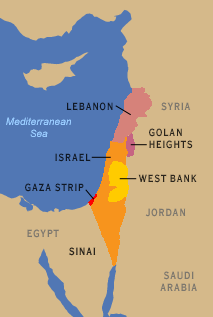 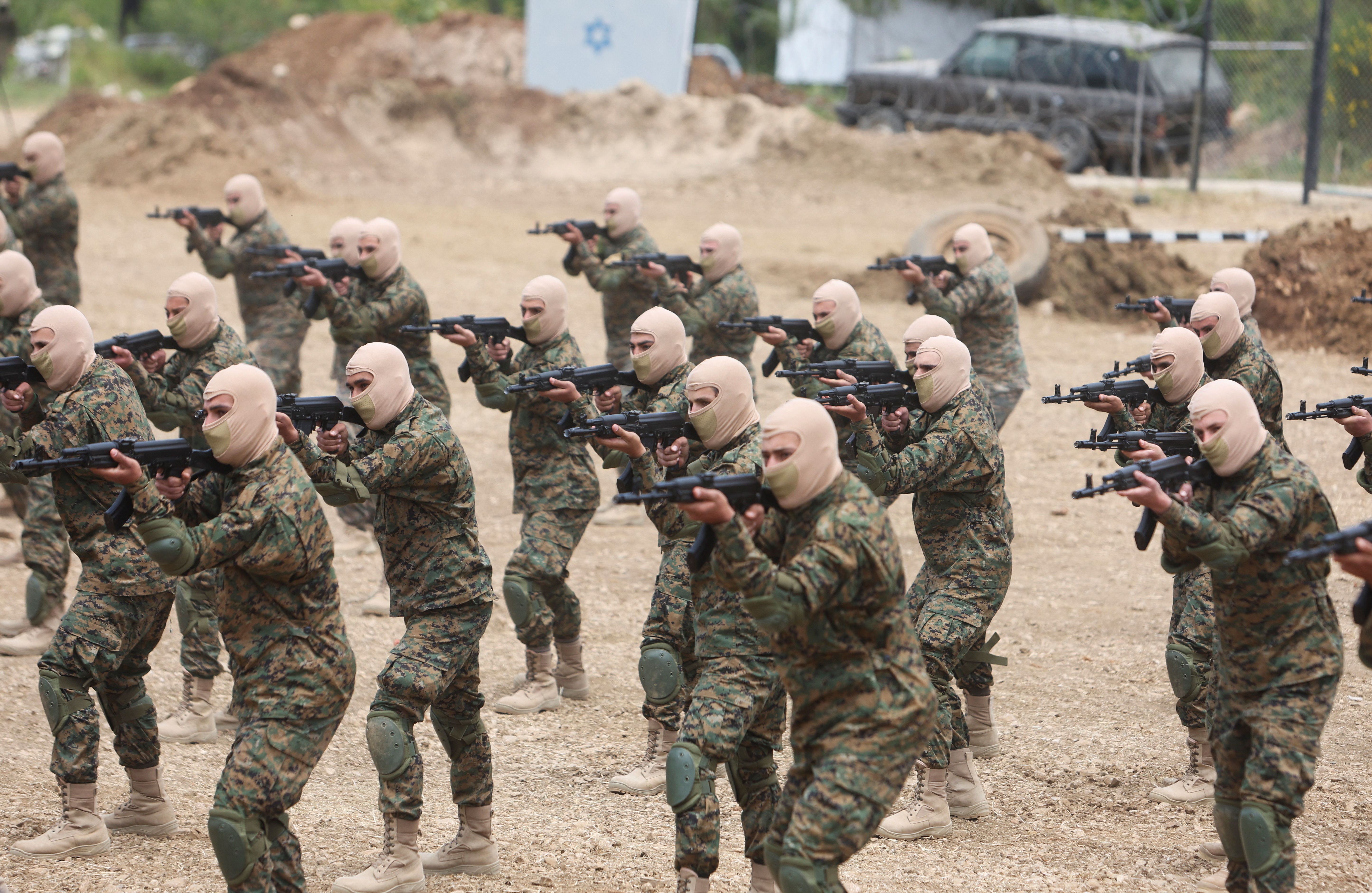 Strategy: Nonviolent
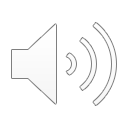 Medical care
Financial aid
Education
Media indoctrination
[Speaker Notes: Also: Pictured here is Hassan Nasrallah, Secretary-general of Hezbollah]
Strategy: Violent
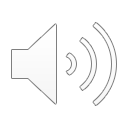 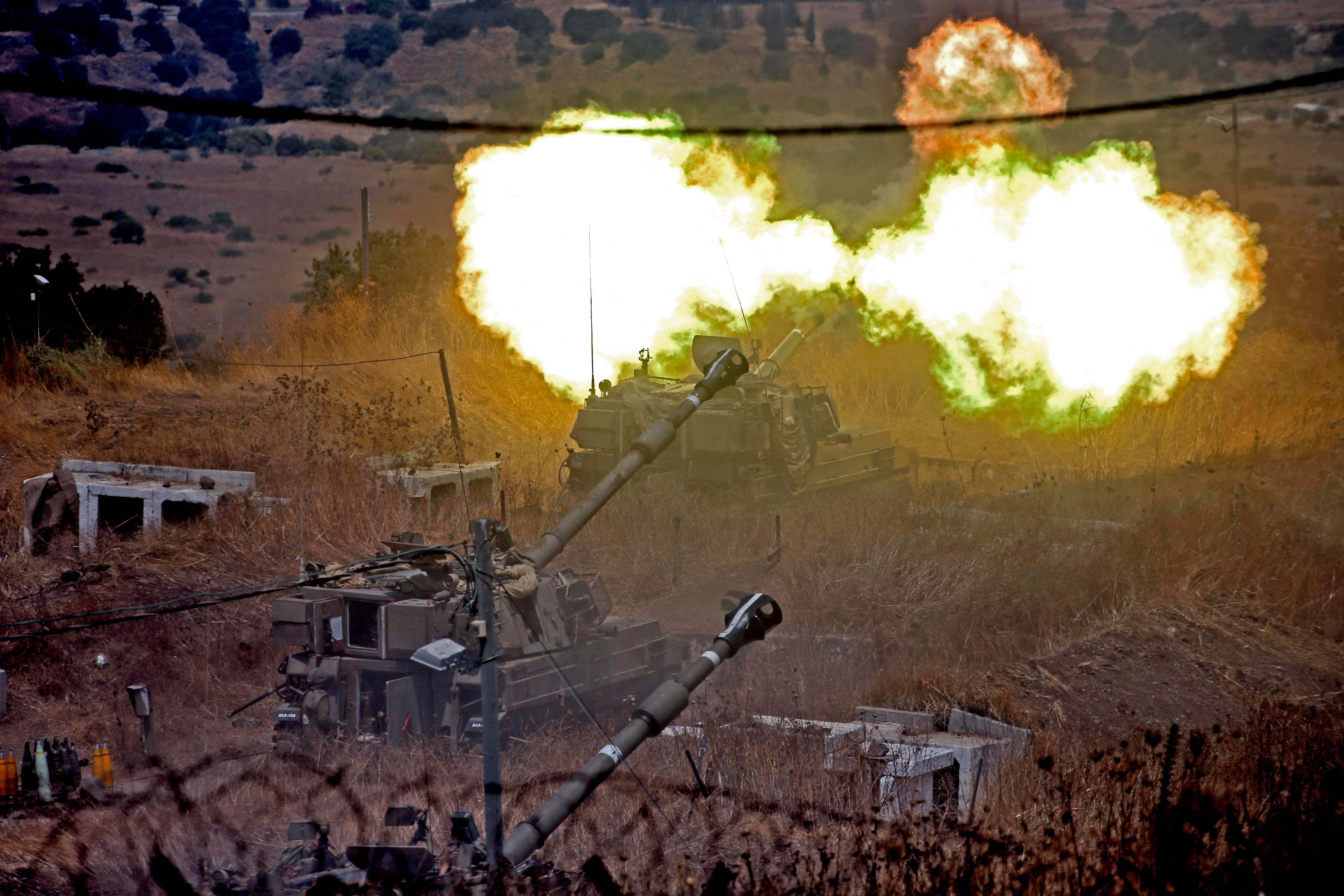 Kidnapping
Bombing
Hijacking
Assassination
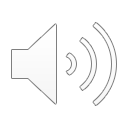 Tactics/Goals
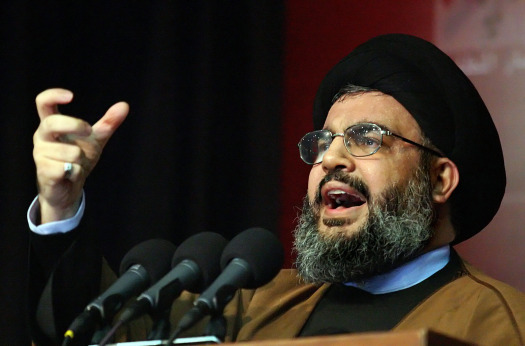 Nonviolent 
Violent
New manifesto
[Speaker Notes: Again pictured is Hassan Nasrallah, Secretary-general of Hezbollah]
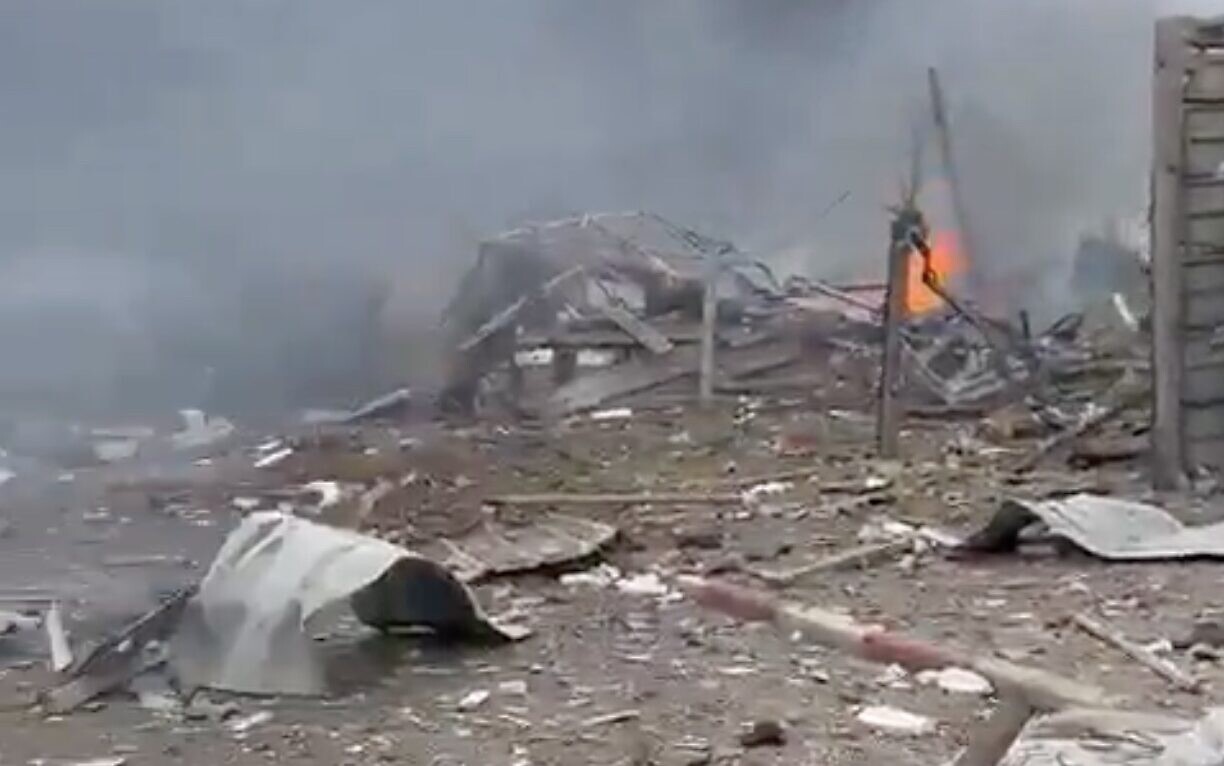 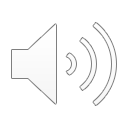 Targets
Israel 
International Israeli interests
U.S. 
Domestic Lebanon
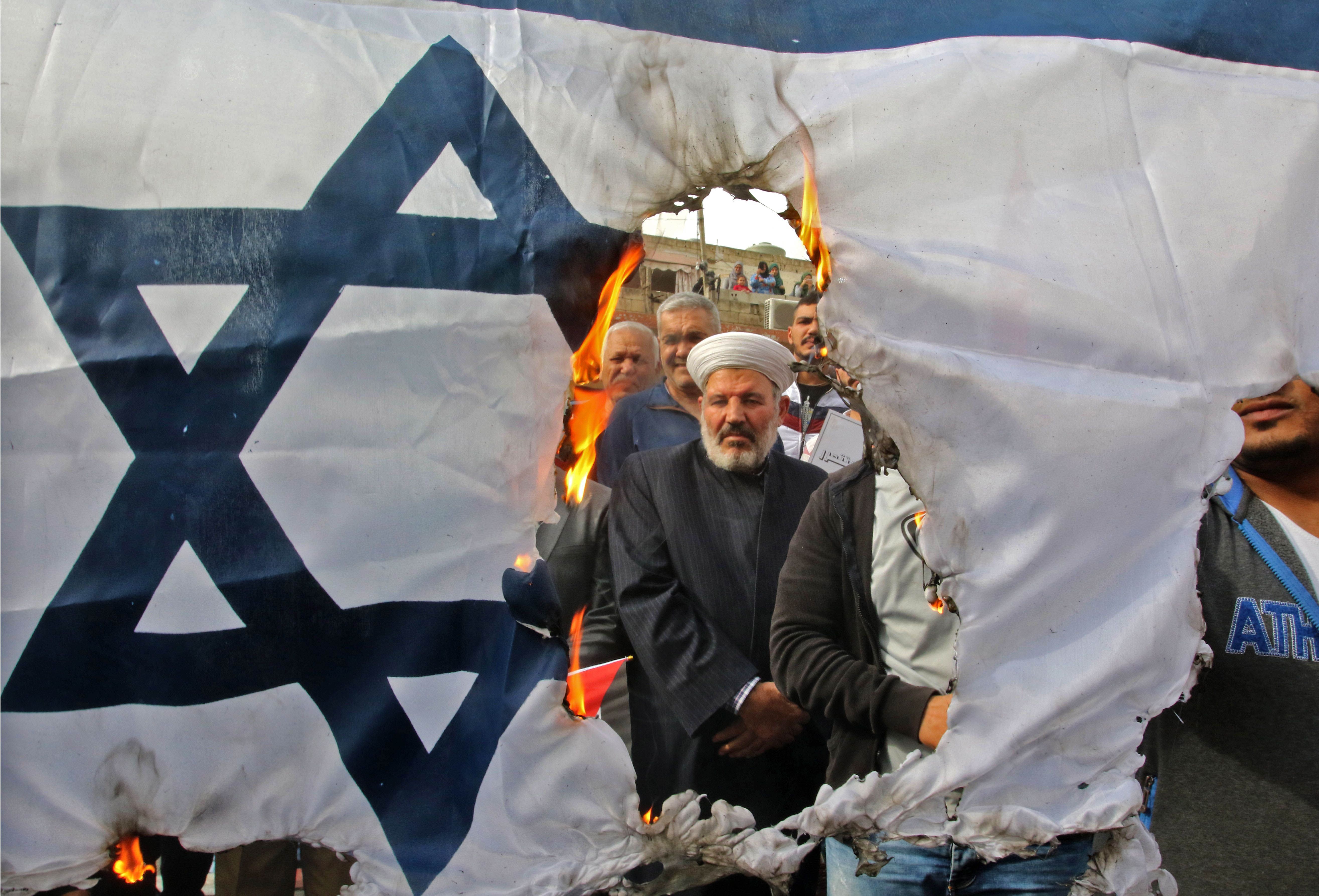 [Speaker Notes: Pictured- protestors burning an Israeli flag, IDF base hit by Hezbollah rocket]